Муниципальный ресурсный центр
СОНКО и инициативного бюджетирования 
в Югорске
Автономная некоммерческая организация  Центр поддержки общественных инициатив «Позиция»
АНО «Позиция» зарегистрирована 
12 сентября 2023 года как некоммерческая организация, имеющая целью поддержку общественно-полезных городских инициатив и содействие реализации социально и общественно значимых проектов некоммерческих организаций и граждан города Югорска в различных сферах деятельности.

Учредитель и руководитель организации Малоземова Ольга Викторовна.
Основное направление деятельности – выполнение функций  Ресурсного центра поддержки социально ориентированных некоммерческих организаций города Югорска.
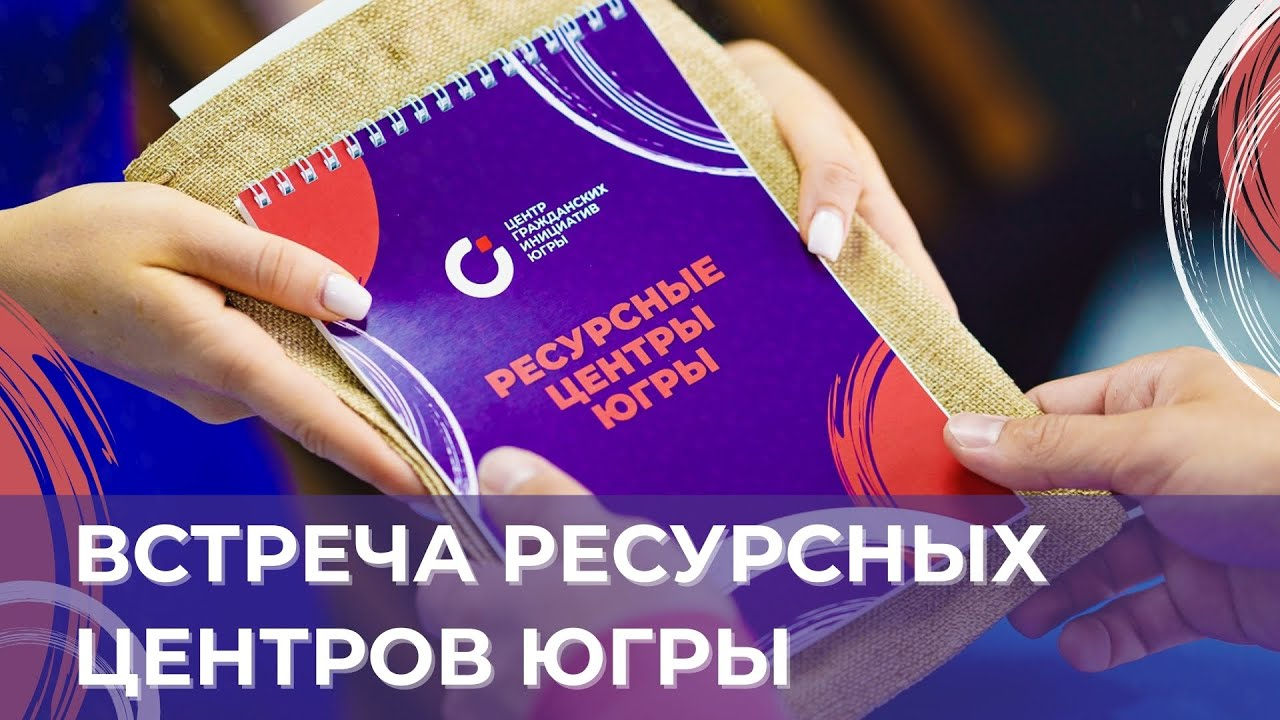 Команда АНО «Позиция»
Автономная некоммерческая организация  Центр поддержки общественных инициатив «Позиция»
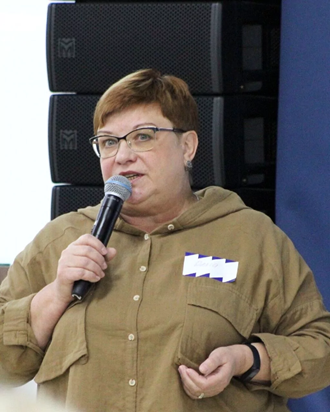 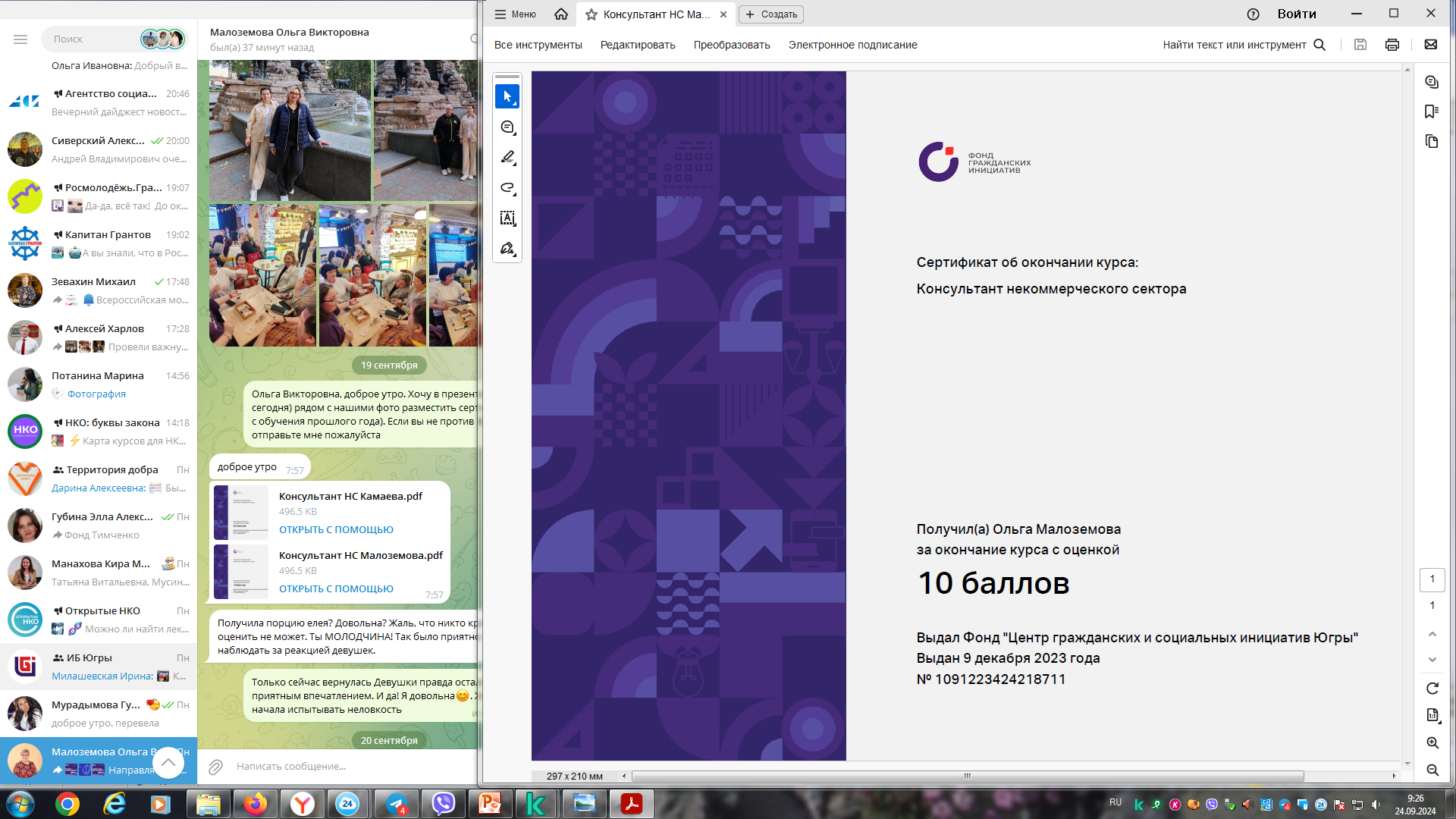 Ольга Викторовна Малоземоваруководитель РЦ,консультант по социальному и культурному проектированию, устойчивому развитию СОНКО
Команда АНО «Позиция»
Автономная некоммерческая организация  Центр поддержки общественных инициатив «Позиция»
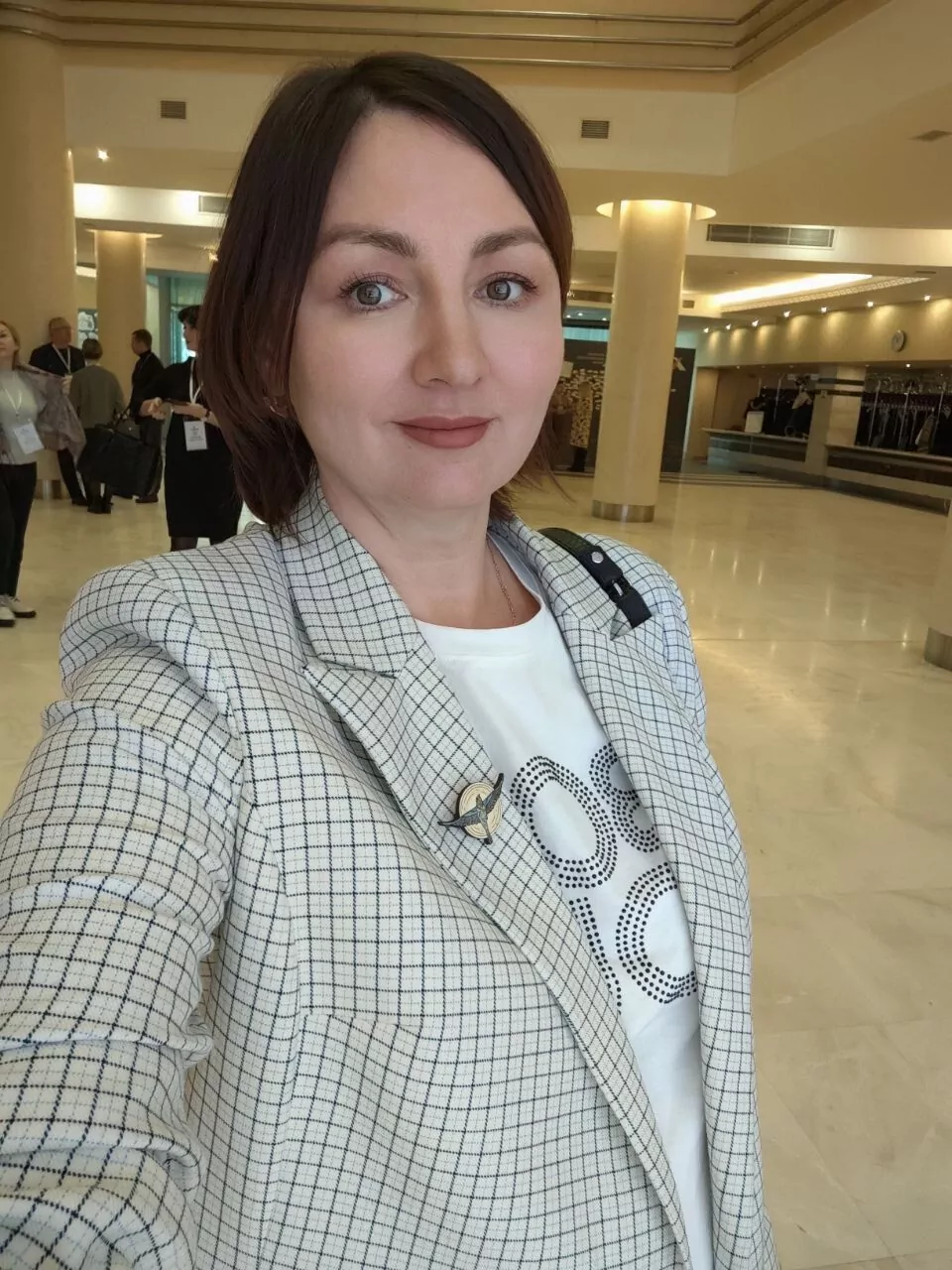 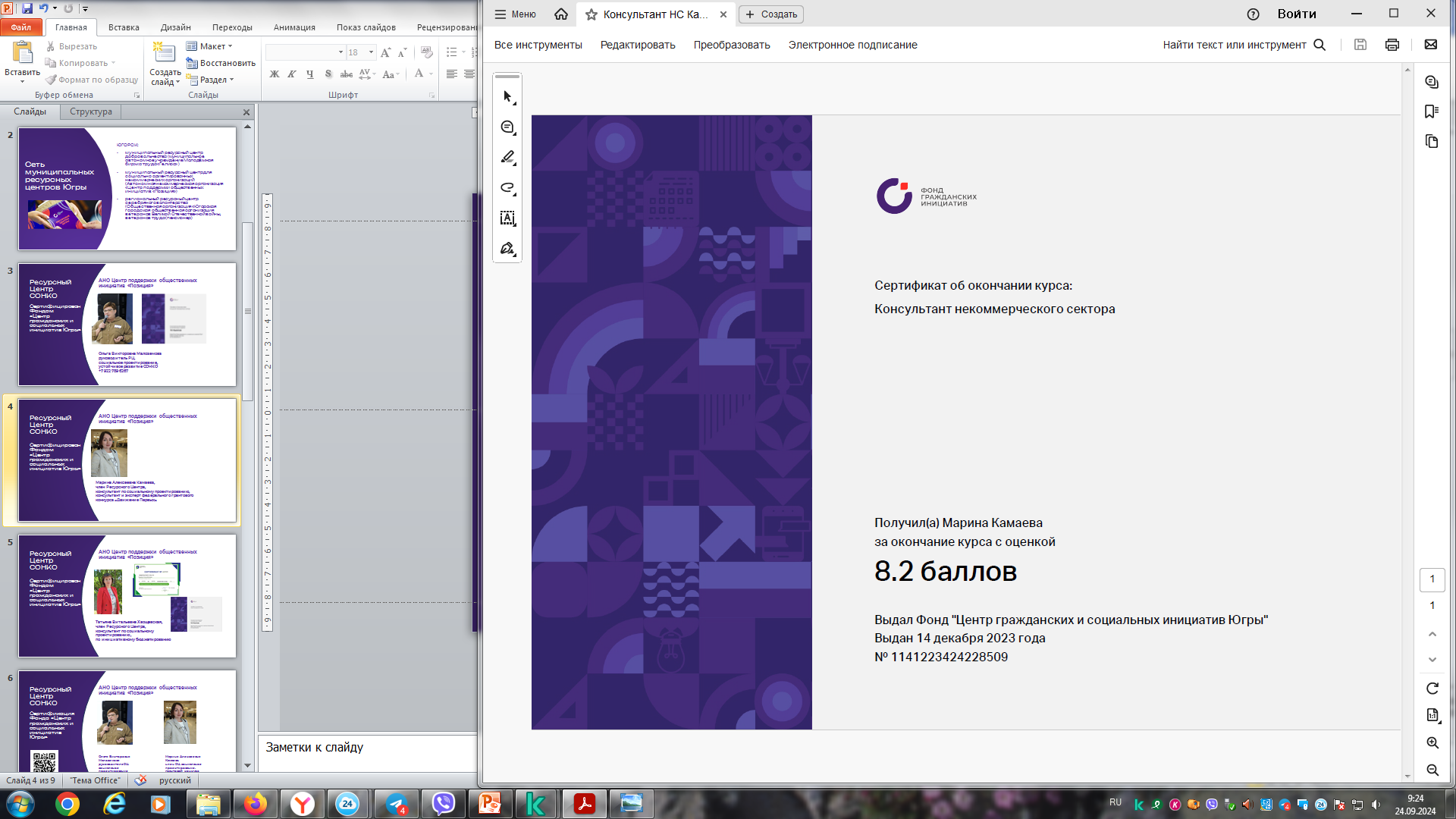 Марина Алексеевна Камаева,член Ресурсного Центра,консультант по социальному проектированию, консультант и эксперт федерального грантового конкурса «Движение Первых».
Команда АНО «Позиция»
Автономная некоммерческая организация  Центр поддержки общественных инициатив «Позиция»
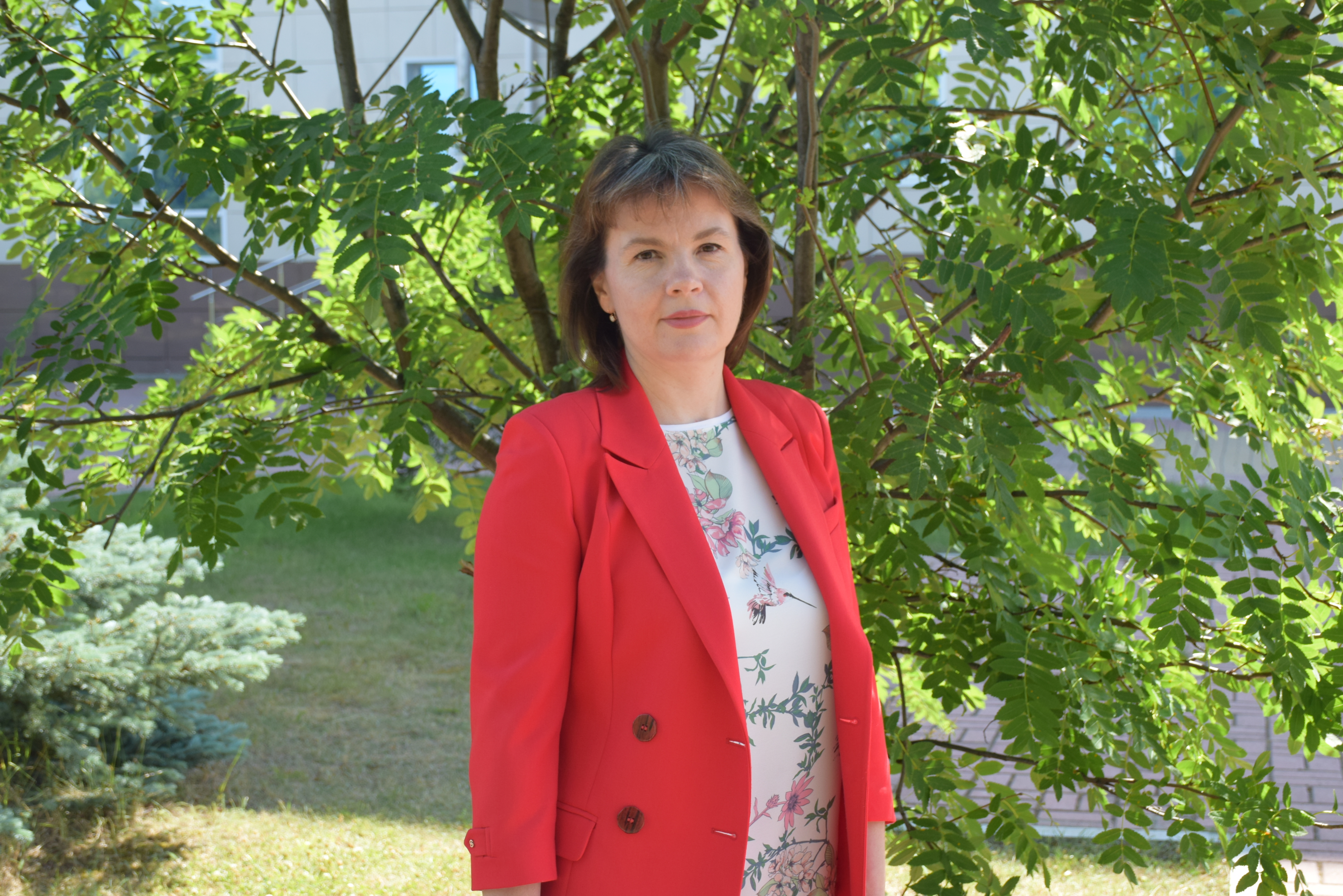 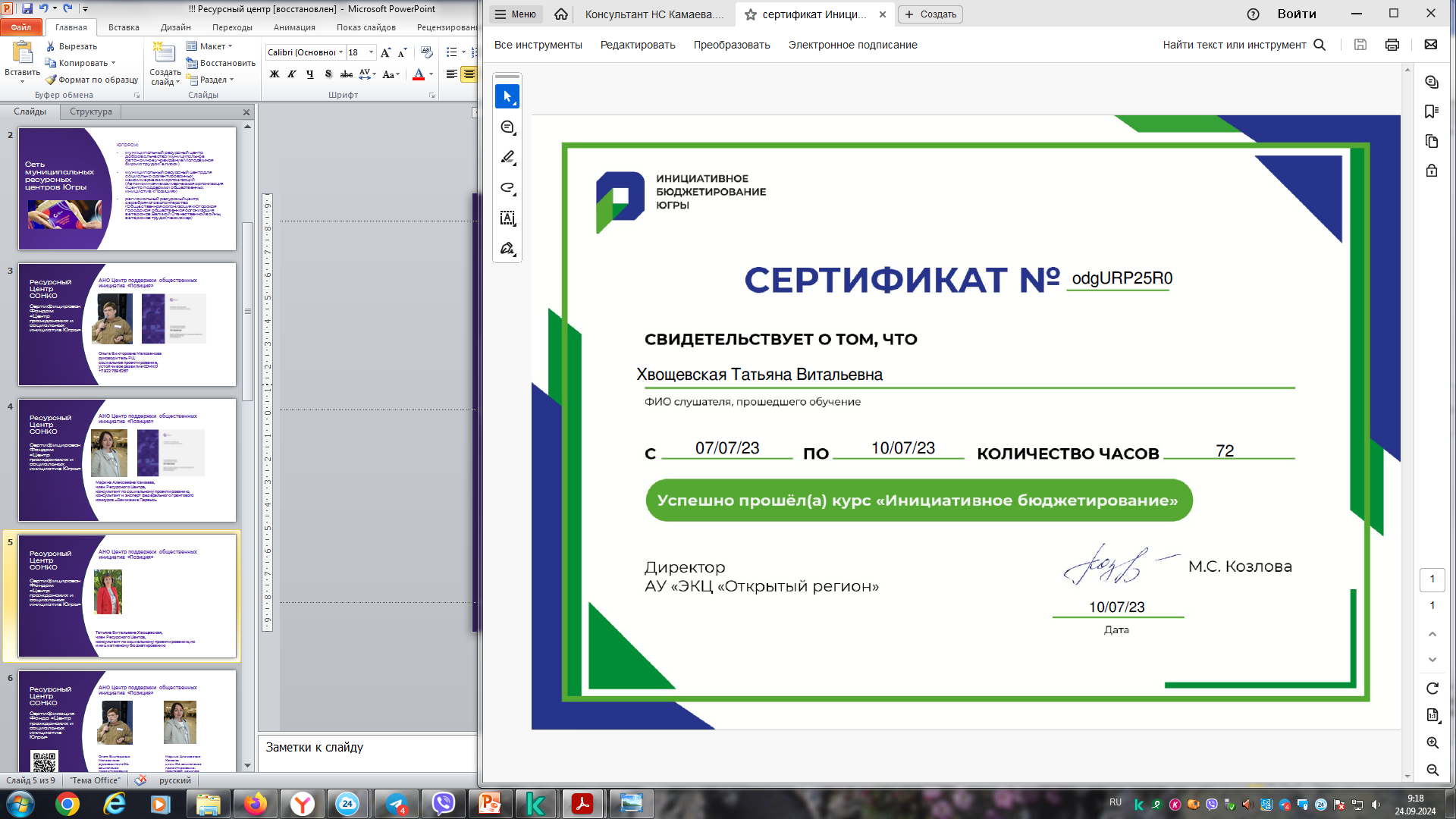 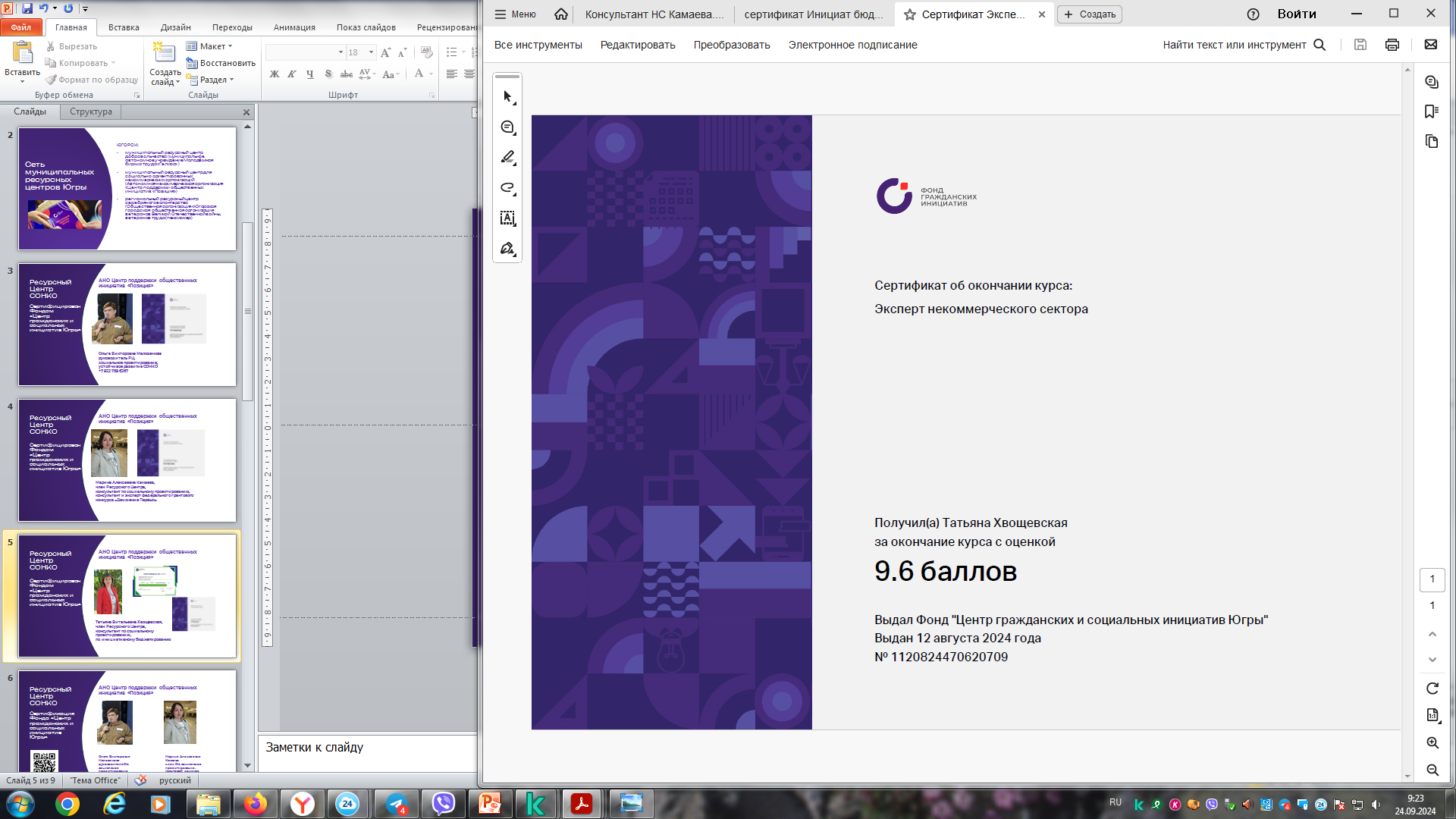 Татьяна Витальевна Хвощевская,член Ресурсного Центра,консультант по вопросам создания и функционирования СОНКО , по инициативному бюджетированию
Помещение 23 кв.метра по адресу Югорск, 
улица Лесозаготовителей , дом 25. 
Проект «Ресурсный центр НКО — пространство сотрудничества» поддержан субсидией из бюджета города Югорска в размере 1 млн. рублей:
оплата услуг одного консультанта, бухгалтера и  технического специалиста; косметический ремонт помещения, офисная мебель и канцтовары, Интернет.
Имущественная и финансовая поддержка от муниципалитета:
Финансовая поддержка округа
Проект «Наше дело. Поддержка общественных инициатив города Югорска» поддержан грантом Губернатора Югры в размере 7,5 млн. рублей на 3 года, 
в том числе на 2024 год – 3 млн. рублей: оплата руководителя проекта, двух специалистов РЦ, привлеченных специалистов, офисное оборудование
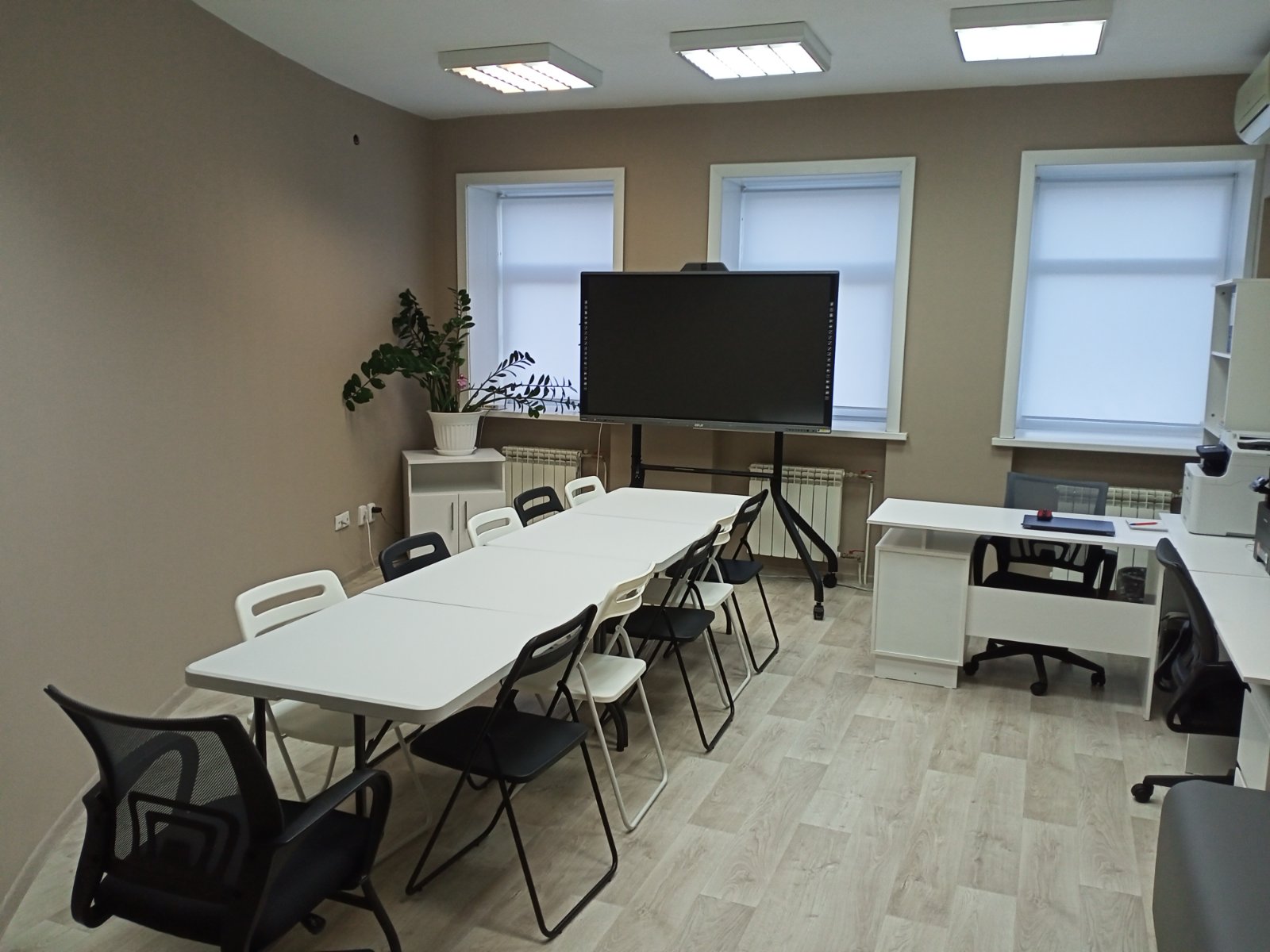 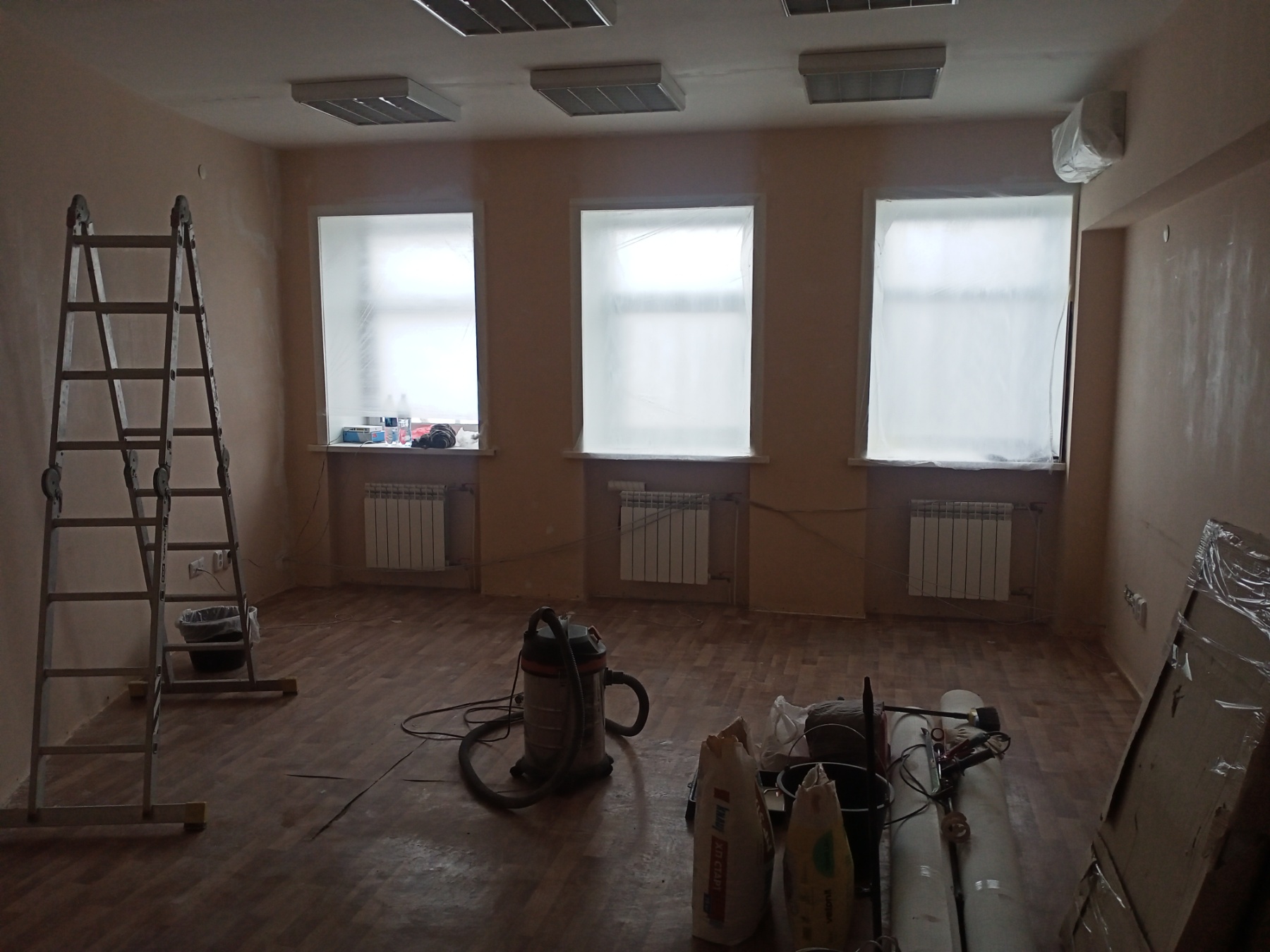 Ц
14 марта 2024 года Фондом«Центр гражданских и социальных инициатив Югры» на базе автономной некоммерческой организации «Центр поддержки общественных инициатив «Позиция» сертифицирован муниципальный ресурсный центр, осуществляющий свою деятельность в двух направлениях: развитие и поддержка деятельности социально ориентированных некоммерческих организаций; развитие и поддержка инициативного бюджетирования.
Ресурсный Центр  поддержки и развития СОНКО и поддержки и развития инициативного бюджетирования 
город Югорск
Ц
Наша миссия – 
научим, поддержим, поможем.
Ресурсный Центр  поддержки и развития СОНКО и поддержки и развития инициативного бюджетирования 
город Югорск
Цель Ресурсного центра - повышение устойчивости и эффективности деятельности социально ориентированных некоммерческих организаций и поддержка инициатив жителей города Югорска при подготовке проектов, участии в конкурсах и реализации социальных, культурных и инициативных проектов.
Основные формы деятельности – 
 консультирование граждан и проведение информационных и просветительских мероприятий и образовательных практикумов по следующим вопросам:
 создание и функционирование СОНКО (управленческая, юридическая, бухгалтерская деятельность, оказание услуг);
 социальное, культурное, инициативное проектирование;
 участие в конкурсах на привлечение грантовых средств для реализации проектов; 
 использование инструментов фандрайзинга;
 информационная открытость СОНКО.
Сайт АНО Центр поддержки общественных инициатив «Позиция»
Ресурсный Центр  поддержки и развития СОНКО и поддержки и развития инициативного бюджетирования 
город Югорск
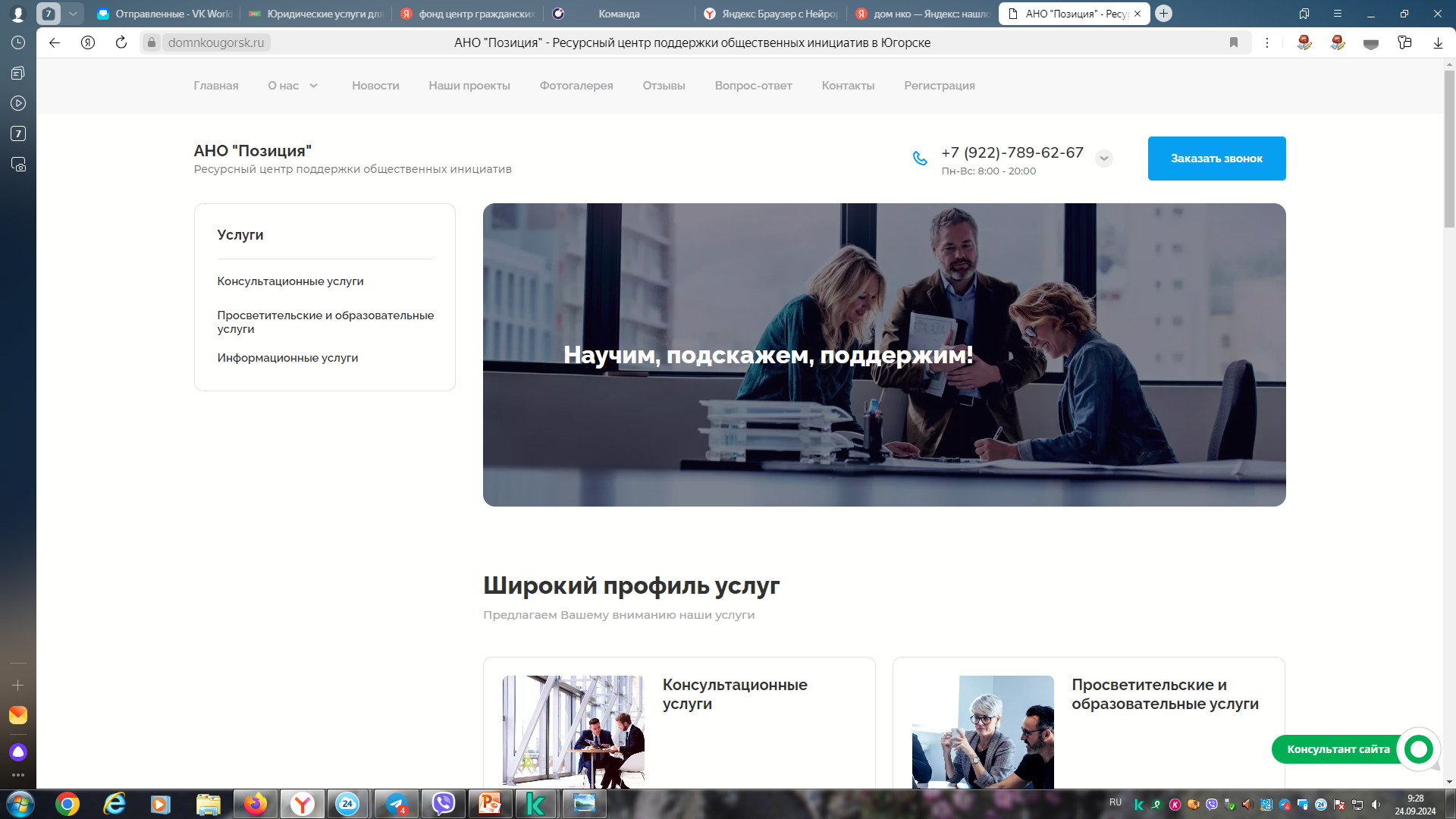 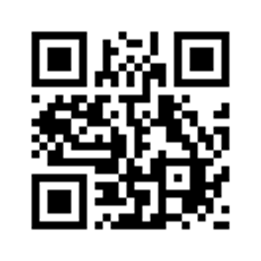 Страница сообщества в социальной сети Вконтакте
Ресурсный Центр  поддержки и развития СОНКО и поддержки и развития инициативного бюджетирования 
город Югорск
360 подписчиков
За текущий год опубликовано 130 информационных постов, количество просмотров более 17 тысяч
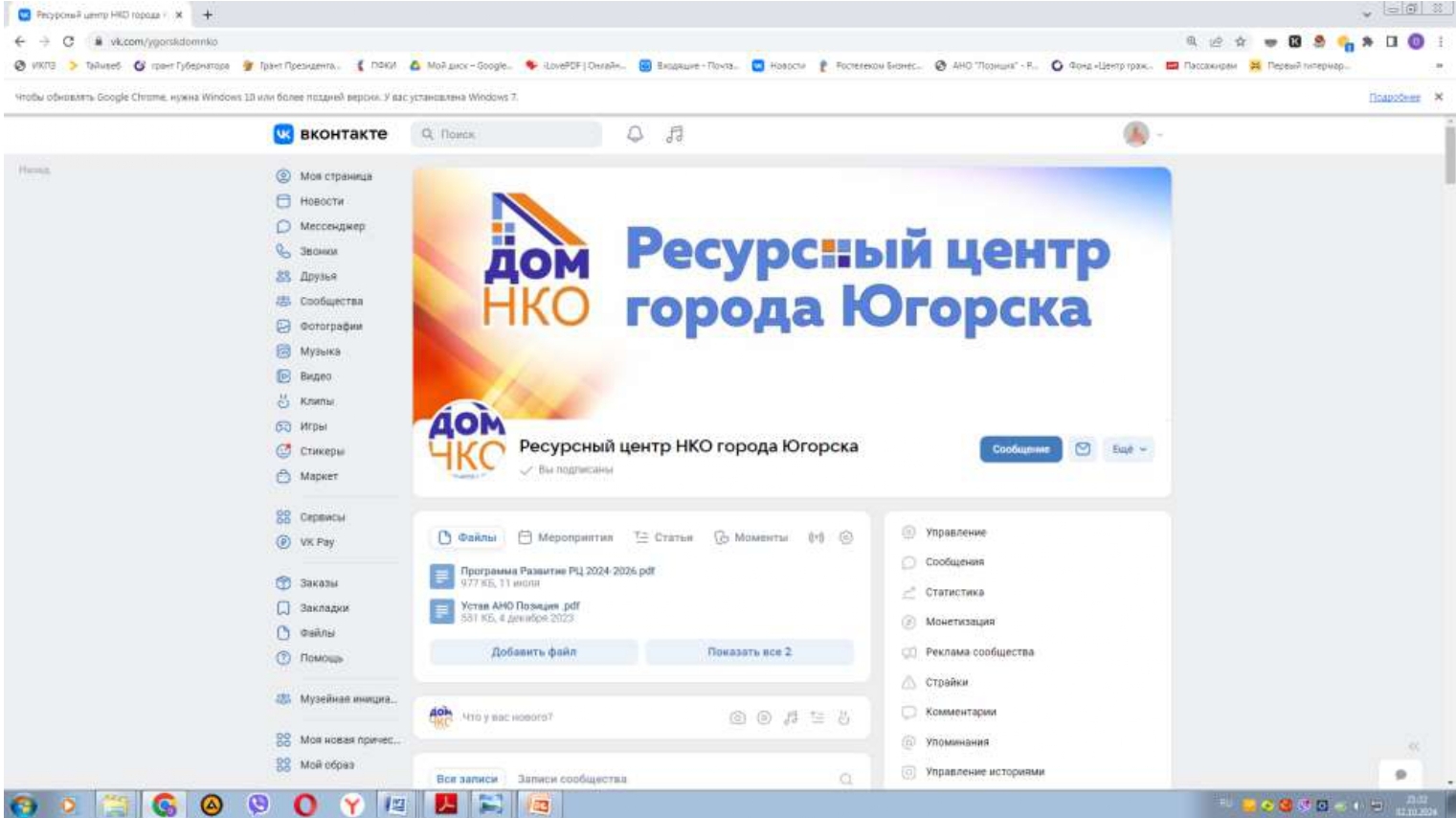 Рабочий чат в мессенджере TELEGRAM
Ресурсный Центр  поддержки и развития СОНКО и поддержки и развития инициативного бюджетирования 
город Югорск
Количество участников 89
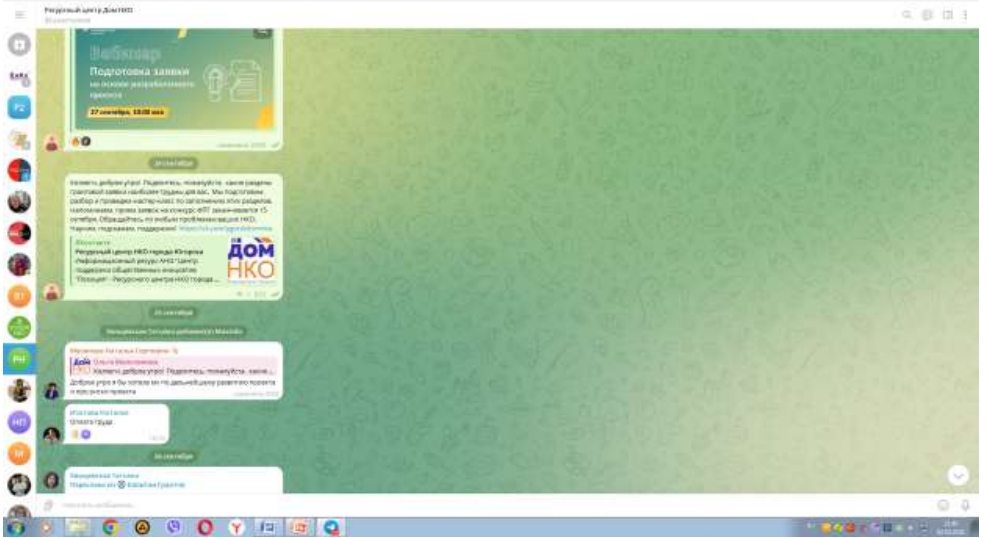 Социальные и культурные  проекты
Югорск
2024
год
11
конкурсов для получения грантовой поддержки
35
68
проектов подано, 
в том числе при поддержке РЦ
10
13
проектов-победителей, 
в том числе при поддержке РЦ
млн. рублей привлечено из федерального и регионального бюджетов, 
в том числе на проекты,  
подготовленные при поддержке РЦ
29,4
19,2
Инициативные проекты
Югорск
2024
год
3
проекта подготовлено для участия в региональном конкурсе инициативных проектов
3
проекта признаны победителями и находятся в стадии реализации
млн рублей привлечено из регионального бюджета и внебюджетных источников
26,2
Итоги участия СОНКО, муниципальных учреждений, предпринимателей Югорска в системе грантовых конкурсах Президента РФ и Губернатора Югры
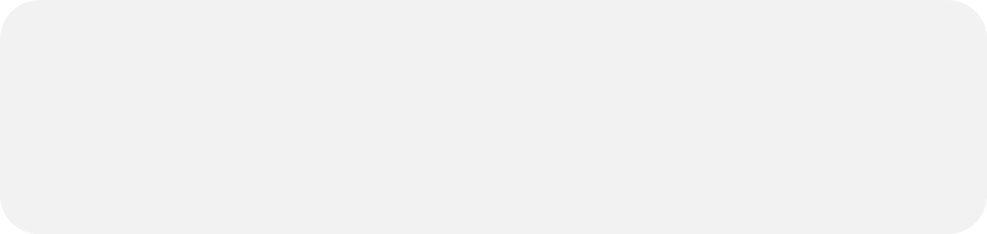 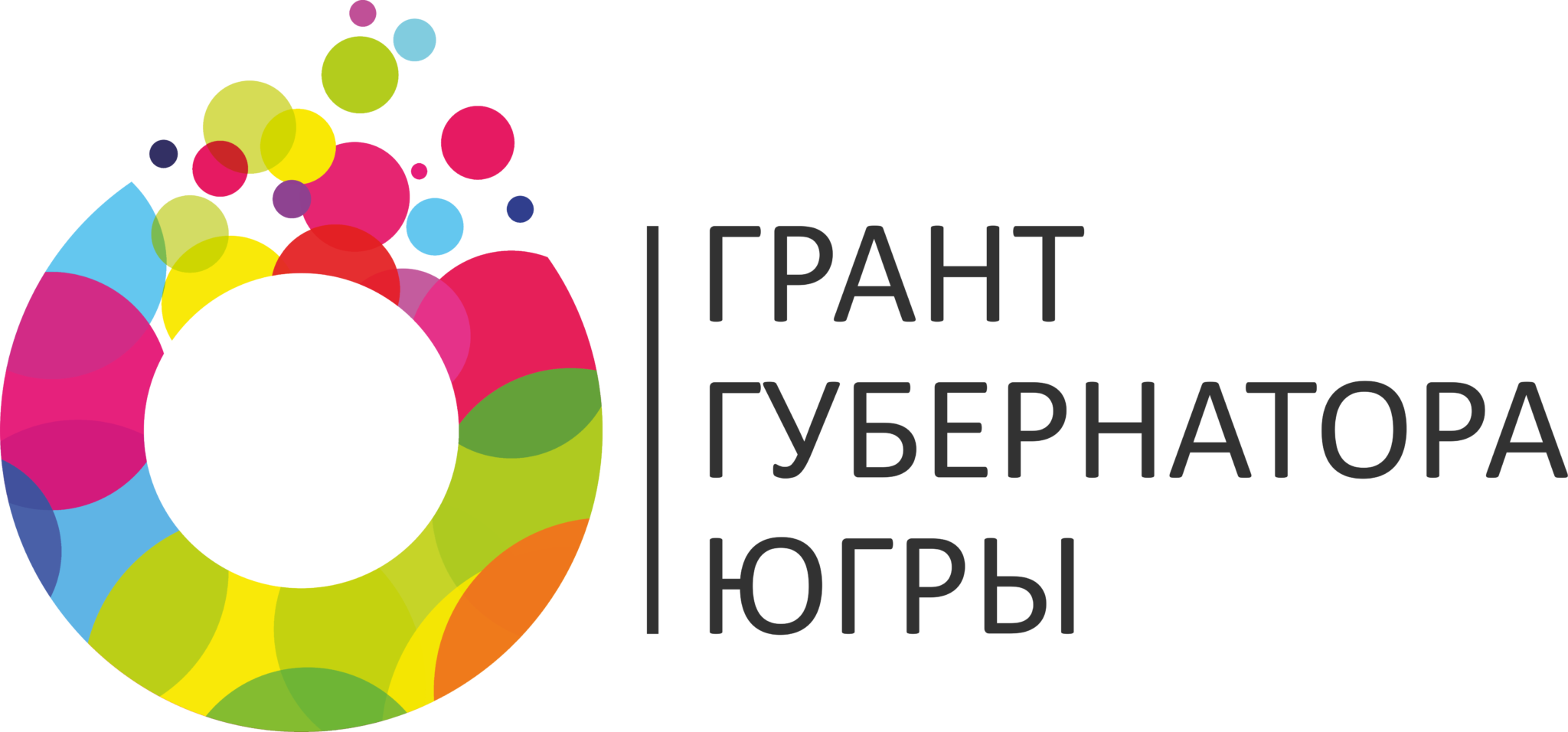 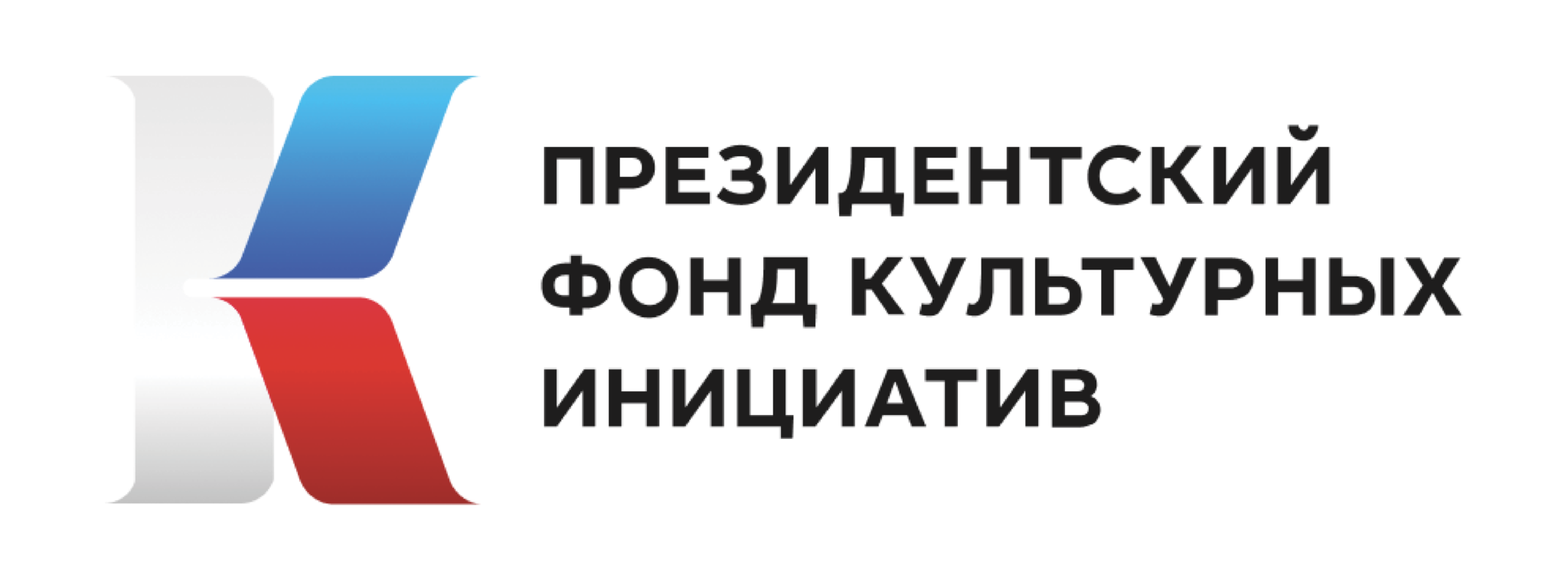 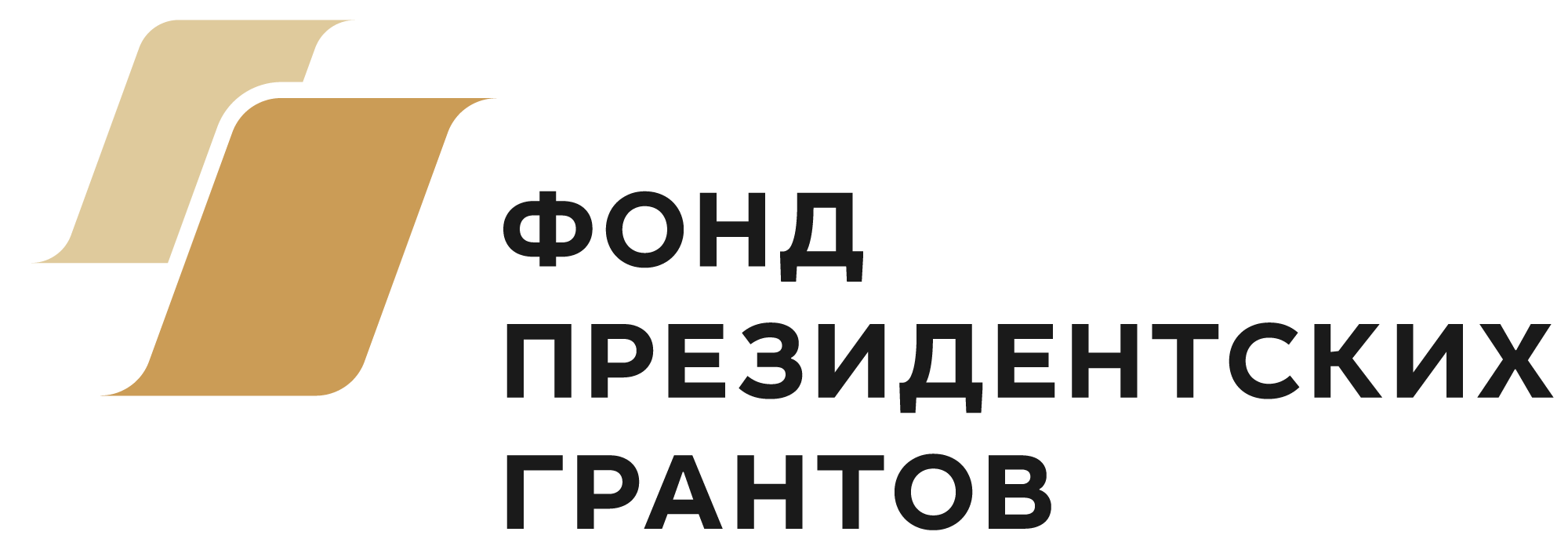 Ресурсный центр СОНКО
					 и не только…
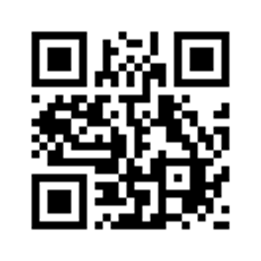 Малоземова Ольга Викторовна, +7 922 789 6267
Камаева Марина Алексеевна, +7 922 248 6040
Хвощевская Татьяна Витальевна, +7 922 247 0360